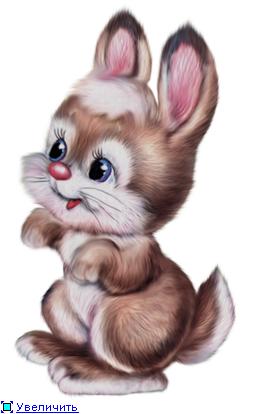 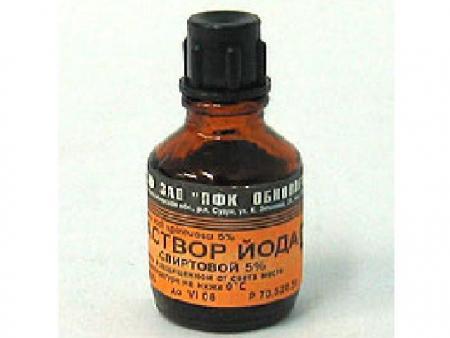 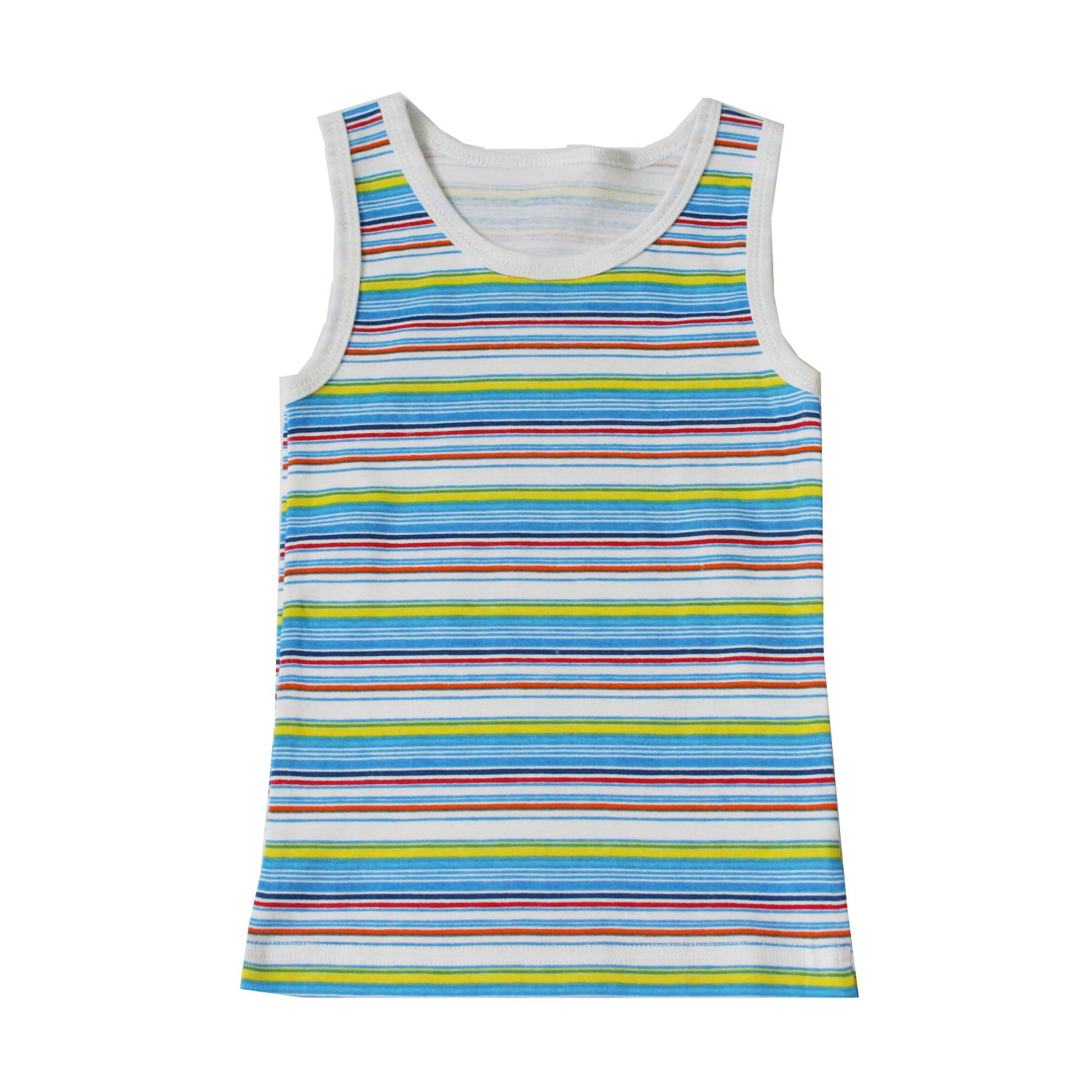 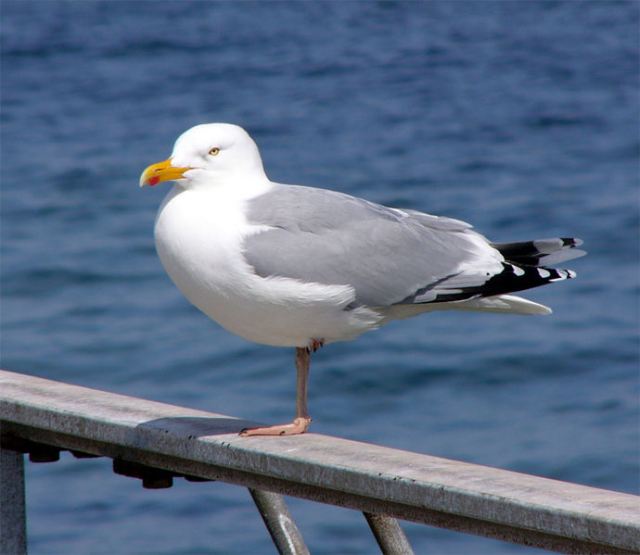 ЧА _ КА                  _ОД            ЗА _ КА       МА _ КА
Й
Й
Й
Й
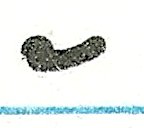 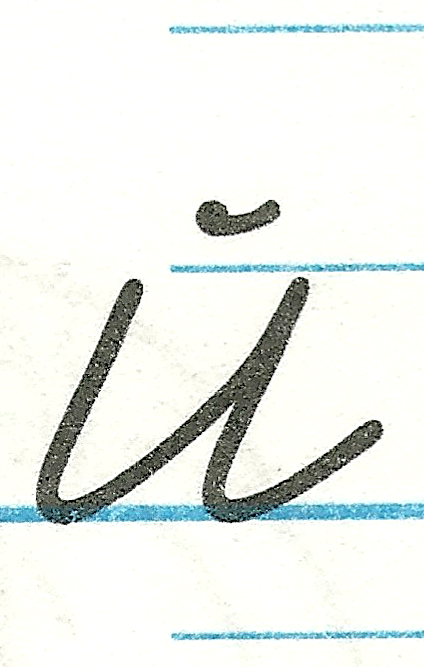 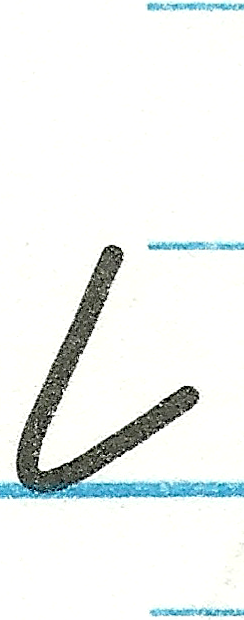 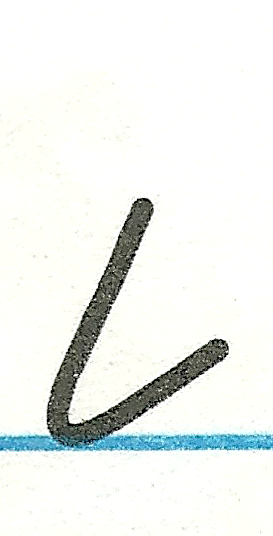 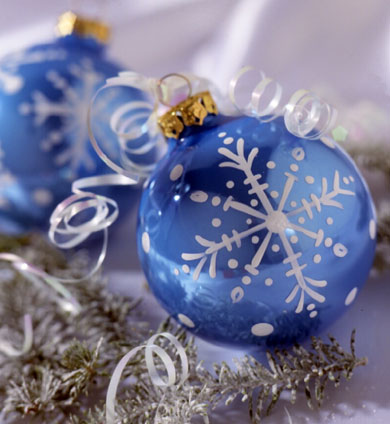 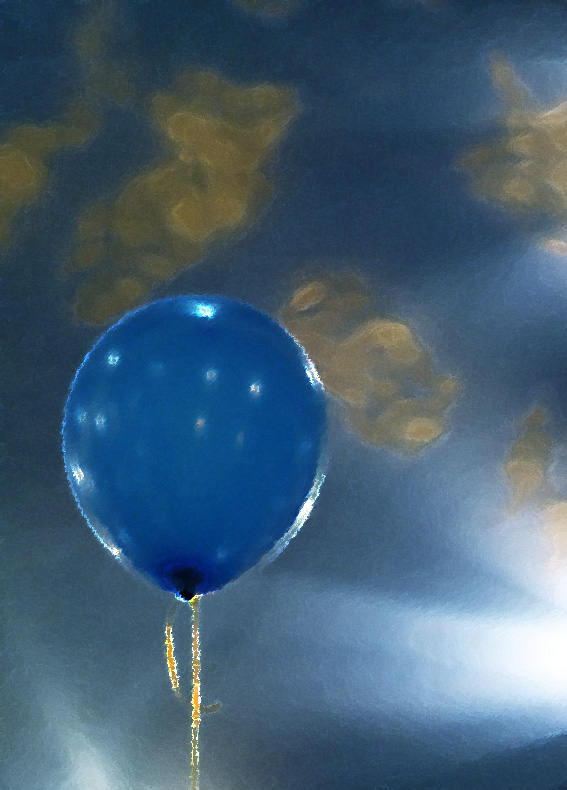 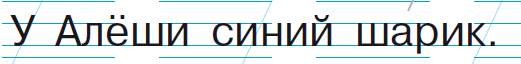